EU Phase 3Customer communications
Messages for shippers relating to the impacts of the EU Phase 3 Project
March 2015
Version FINAL 1_1
Prepared by:Sarah Carrington
Table of contents
EU Phase 3Customer Communications to the Shipper community
page
page
page
page
page
06
07
12
14
16
The EU Phase 3 project aims to meet the obligations set out in the Interoperability and Data Exchange Network Code
EU Phase 3 Milestones and Status
Where to go for further information:
Xoserve Website
Email
Call
Common Units
Shipper to TSO Data Exchange
Disapplication of scheduling charges at IPS
Publication of 10 years worth of future capacity data on ENGSOG  IP: 
Publication of hourly physical flow data
Setting EU Phase 3 in Context – introduction to The Third Energy Package
The European Union (EU) legislation on European gas and electricity markets referred to as the Third Energy Package was introduced by the European Parliament and the Council of the European Union in 2009, and came into law on 3rd March 2011. The aim of this legislation was to create a harmonised European internal energy market.
The Third Energy Package consists of two EU Directives and three EU Regulations:
Directive 2009/72/EC- concerning common rules for the internal market in electricity
Directive 2009/73/EC - concerning common rules for the internal market in gas
Regulation (EC) No 713/2009 - on the establishment of the Agency for the Cooperation of Energy Regulators ACER
Regulation (EC) No 714/2009 - on conditions for access to the network for cross-border exchange of electricity
Regulation (EC) No 715/2009 - on conditions for access to the natural gas transmission networks
Each EU Network Code; Congestion Management Principles (CMP), Capacity Allocation Mechanism (CAM), Balancing, Interoperability and Tariffs etc.) contains (or will contain) requirements for translation into the GB regime.
[Speaker Notes: European Network Codes
 
The European Third Energy Package came into law on 03 March 2011, with the aim of developing a more harmonised European internal energy market.
 
The Third Energy Package consists of two Directives and three Regulations.  The main Regulation that prescribes conditions for access to the gas transmission network is Regulation EC No 715/2009.
 
To meet the conditions set out within Regulation EC No 715/2009, a number of European Network Codes have been developed.  Once passed into EU law, the European Codes supersede Great Britain's (GB) law and therefore the Uniform Network Code (UNC). 
 
Where the GB gas regulatory framework is considered non-compliant with the European Codes, National Grid NTS (as the Transmission System Operator), has raised a series of EU related UNC Modifications, in order to achieve legal compliance with the Codes.
 
Copies of the various EU related UNC Modifications currently in progress can be found on the Joint Office web site at: http://www.gasgovernance.co.uk/eurodevts
A roadmap is published below, which is intended to serve as a reminder and summary for stakeholders of the various UNC and other contractual changes that are needed to implement the EU Codes
 
The European Network Codes approved by the European Commission to date are summarised below, with attached links to the official Regulations:
 
Congestion Management Procedures (CMP)
 
This specifies rules to ensure booked capacity at Interconnection Points is used efficiently to address issues of contractual congestion in transmission pipelines.  The rules amend Annex I of Regulation (EC) No 715/2009 on conditions for access to the natural gas transmission networks.  A two phased implementation in October 2013 and October 2014. Congestion Management Procedures
 
Capacity Allocation Mechanisms (CAM)
 
Commission Regulation (EU) No 984/2013 CAM (Capacity Allocation Mechanisms) seeks to create more efficient allocation of capacity at the Interconnection Points between adjacent Transmission System Operators.  CAM introduces the revised 05:00-05:00 gas Day arrangements at Interconnection Points.  It applies in Great Britain from 01 November 2015. Capacity Allocation Mechanisms
 
Network Code on Gas Balancing of Transmission Networks (Balancing Code)
 
Commission Regulation (EU) No 312/2014 creates balancing rules, including network-related rules on nominations procedures at Interconnection Points, rules for imbalance charges and rules for operational balancing between Transmission System Operators.  The new gas Day arrangements are applicable across the GB balancing zone via this code.  It applies in Great Britain from 01 October 2015.  Balancing Code
 
Network Code on Interoperability and Data Exchange Rules
 
This obliges Transmission System Operators to implement harmonised operational and technical arrangements in order to remove perceived barriers to cross-border gas flows and thus facilitate EU market integration.  Implementation is required by 01 May 2016.


Uniform Network Code is the Commercial rules related to the GB regime, which were implemented in the 1990s. The UNC is available on the Gas Joint Office website. Changes to the UNC are called Mods (Modifications) and are given a number. The EU Network Code are essentially primary EU legislation, it was agreed by the industry that NG would transpose the obligations of each EU Network Code into the GB Regime through the Mod route. If you go on to the Joint Office webpage, you’ll see ‘European Modifications’ these are the Mods related to the EU Network Codes. So the Mods relate to the UNC but can also be linked to an individual requirement from an EU Network Code.

UNC Modifications

The Modifications created to meet the EU Network Code obligations are:

0510V: Reform of Gas Allocation Regime at GB Interconnection Points

0519: Harmonisation of Reference Conditions at Interconnection Points]
What is the scope of the EU Phase 3 project?
The scope that impacts Shippers includes:
Common Units: Shippers will now place nominations for Bacton IP at the reference temperatures of  0/25. 
Shipper to TSO Data Exchange: Shippers will now have the option of using a new Shipper to TSO data exchange method for the IP Nomination process utilising Edig@s messages via the B2B layer.
Disapplication of scheduling charges at Interconnector Points: Automated Scheduling Charges will no longer be applied.
There is no impact on APIs (application programme interface) and no new APIs.
EU Phase 3 Project Driver
EU Network Code on Interoperability and Data Exchange Rules
This obliges Transmission System Operators to implement harmonised operational and technical arrangements in order to remove perceived barriers to cross-border gas flows and thus facilitate EU market integration.
Why implement and what are the direct impacts to the shipper community?
Shippers will now need to nominate at 0/25 reference conditions at Bacton IP (approximately 0.1% less than existing 15/15 reference conditions).
Gemini will have the ability to draw a distinction between gas flowing at a reference temperature of 15/15 and 0/25.  This will mean that certain processes will be undertaken at 0/25 (Nominations) and certain processes will be undertaken at 15/15 (Shipper Balance) in Gemini.
The maximum nomination period (30 days) will not be available for Users at Bacton IP, IUK and BBL, for Gas Day 1st May. Users will only be able to effectively nominate from D-20 (11th April 2016). The maximum notice periods available will then increase incrementally from Gas Flow Day 1st May 2016; until the full 30 day notice period is available again. This is similar to the transitional arrangements that were requested as part of the Gas Day go live on 1st October 2015.
Changes to Market Information Provision Initiative (MIPI) to ensure that the data published  on the NG Website is in GB Units.
Data published on ENTSOG transparency platform will continue to be published in EU units.
Common Units –what are the impacts?
The Interoperability code requires Transmission System Operators (TSOs)  to implement ‘common data exchange solutions’ in their nominations arrangements with TSOs and Shippers at Interconnection Points (IPs) – Interconnector UK, BBL Company, Moffat for GB).
TSO - TSO data exchange was successfully delivered as part of EU Phase 2 in 2015 utilising a Business to Business (B2B) solution layer.
National Grid NTS will meet the obligation by implementing an integrated solution with a B2B layer that enables us to communicate with a counterparty that has implemented a document based solution.
Shippers interested in taking up this opportunity should in the interim email Xoserve at .box.xoserve.geminichange@xoserve.com
Xoserve will then liaise with the Shipper and an individual implementation plan will then be created.
Shippers can sign up to using the B2B layer access before and after go live of 1st May 2016.
Shipper to TSO Data Exchange – what are the impacts?
Disapplication of scheduling charges at IPs - what are the impacts?
There will be a system solution to ensure that Scheduling Charges will no longer be applied at Interconnection Points
Removal of potential charges to the shipping community regardless of whether it is an ‘Allocate by Nominate Day or an ‘Allocate by Measure Day’.
What parts of the scope have no direct impact but the shipper community should be aware of?
What parts of the scope have no direct impact but the shipper community should be aware of?
Publication of 10 years worth of future capacity data on ENTSOG Transparency Platform : driven by Annex 1 Regulation 715/2009 -  future  Entry and Exit capacity data for all Relevant Points published annually 10 years ahead on the ENTSOG Transparency Platform.  This information is currently available on the National Grid Website.
Publication of hourly IP physical flow data: on the ENTSOG – not requested by regulatory change but agreed by ENTSOG.
EU Phase 3 Milestones and Status
System Testing (ST): 23rd November to 29th JanuaryComplete
System Integration Testing (SIT): 1st January to 4th February Complete.  There has been really positive engagement with the adjacent TSOs for SIT and UAT. 
User Acceptance Testing: 1st February to 11th MarchNG completing the testing of the new Shipper to TSO data exchange functionality on behalf of the community as well as system functionality change including Gemini.
User Trials: 14th March to 8th AprilAn email inviting Shippers to take part was issued on the 29th January. 
Code Deployment: 10th AprilAll scope items identified will be implemented on this date. A contingency date of the 24th April is also planned.  This will take place during an extended Gemini outage which has been communicated via UK Link Committee.  There will be a further communication in the event that the contingency date is used.
Go Live: 1st May
EU Phase 3 Project Milestones and Status
Where to go for further information
Where to go for further information
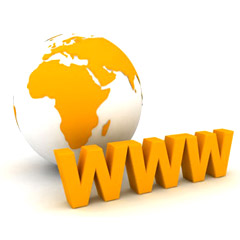 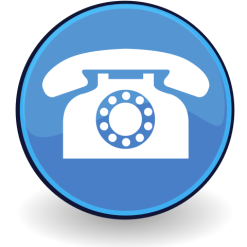 Visit Xoserve for information on Gemini changes at:
www.xoserve.com
Please email your questions to :
Box.GasOps.BusinessC@nationalgrid.com
Please call:

Sarah Carrington
EU Comms and Engagement Lead 
on 01926 655560